MaineDOT CORS
How to obtain RINEX data files
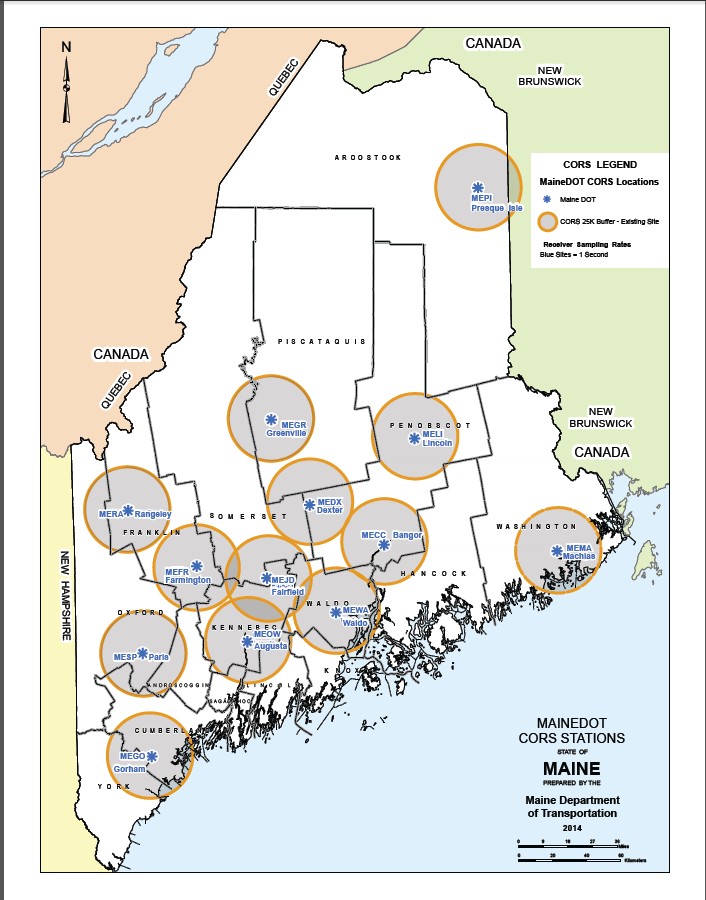 Obtain Login and Password
Contact:
Harry Nelson:	Harold.Nelson@maine.gov 207-624-35l7.
Jason Everett:	Jason.Everett@maine.gov
207-624-3657.
Important: Guest Login is no longer an option.
MaineDOT 13 CORS
MaineDOT CORS data is provided free of charge to users who have a Login and Password. RTK users will need a cell phone data plan from a cell phone company.

Data is collected at one second intervals (epochs) and stored at the Augusta Server and is available for Real-Time-Kinematic (RTK) VRS, Single Vector, or RINEX data for post processing.

MaineDOT stores data with original integrity (one second) for 2 months. NGS saves the 1 second data for ‘a period of time’, then parses to 30 second epochs for long term storage.

It is advisable to obtain the RINEX files as soon as possible so you have robust data files to work with.
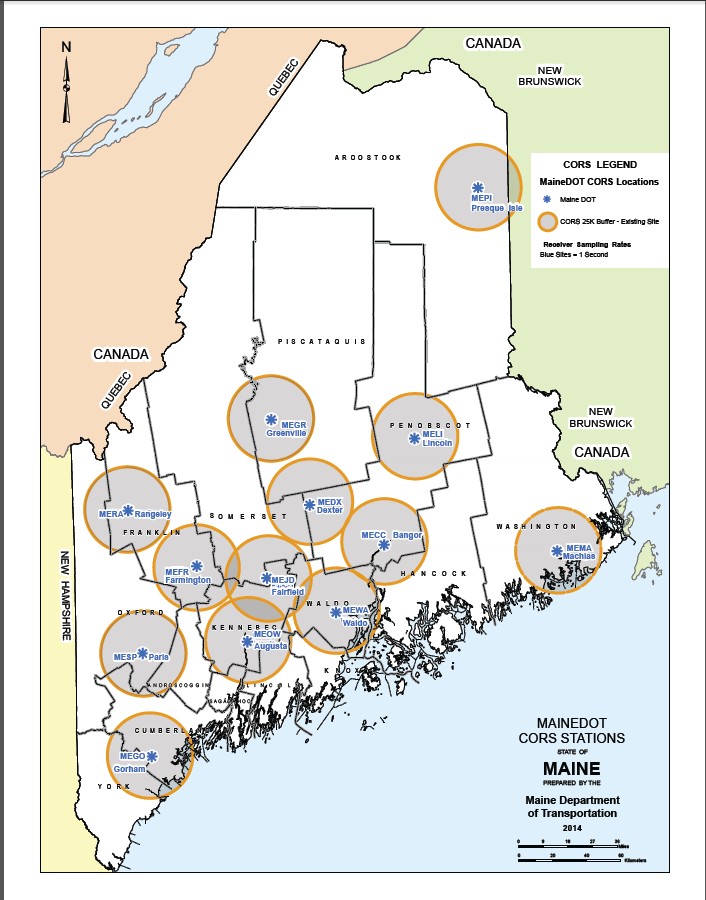 Go to: http://maine.gov/mdot/surveyinfo/
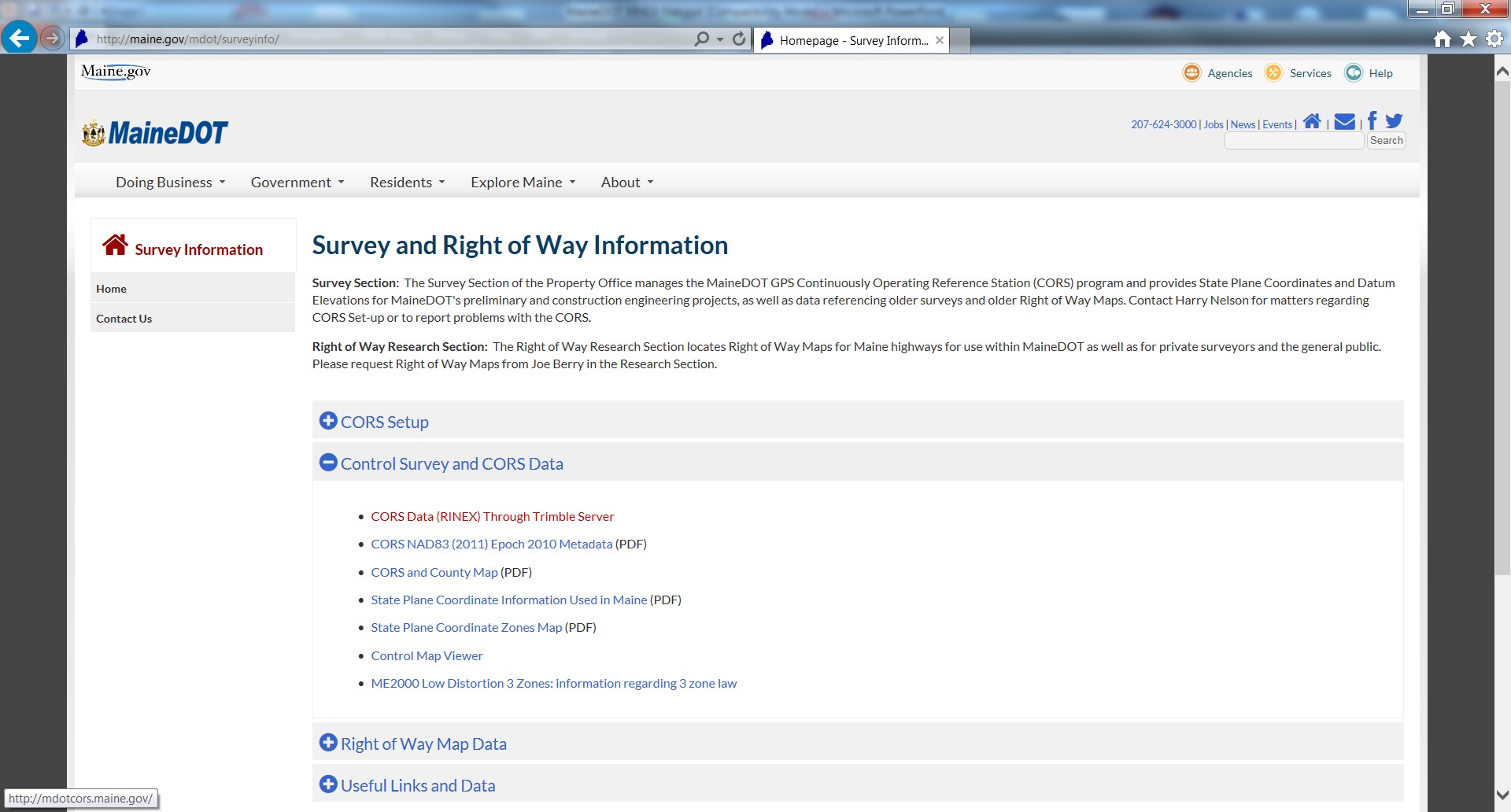 http://www.maine.gov/portal/business/
Select:	Control Survey and CORS Data
Select:
CORS Data (RINEX) Through Trimble Server
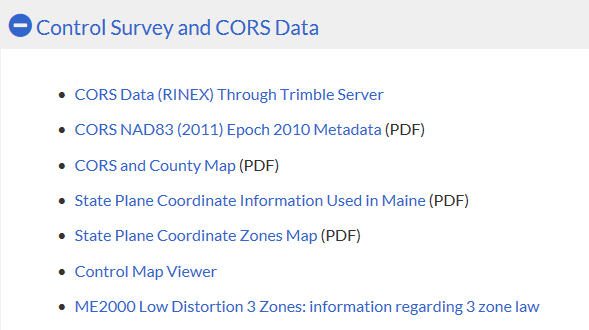 Select Login
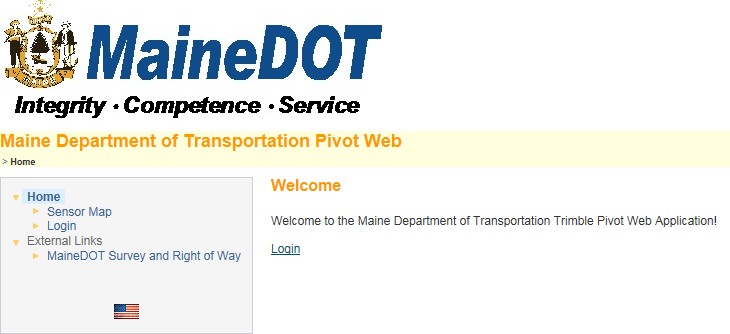 Enter User Name and Password
(Password is case sensitive)
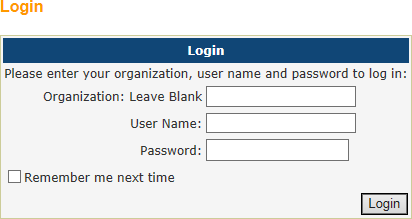 Note: Guest Login is no longer an option
Select Reference Data Shop
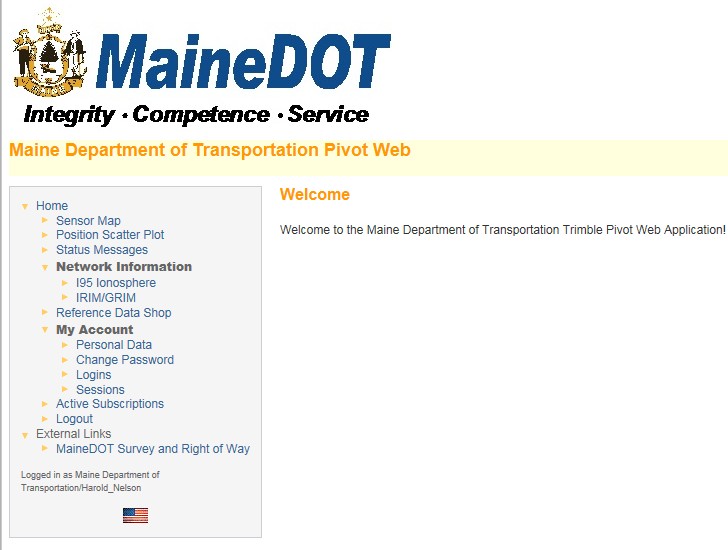 Select: Start New Order
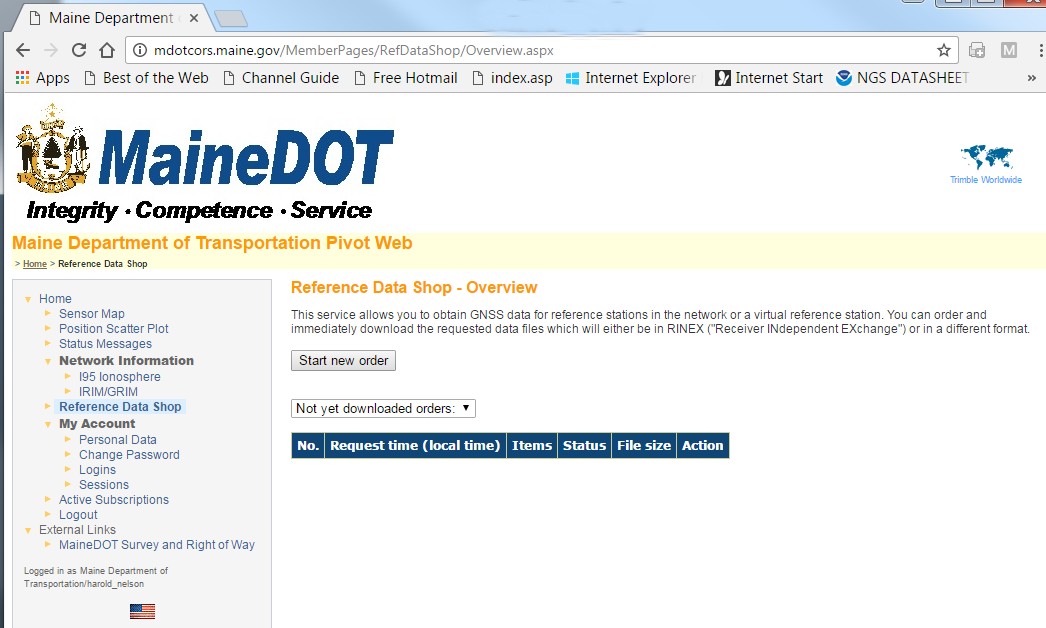 Select:
Continuously Operating Reference Station (CORS)
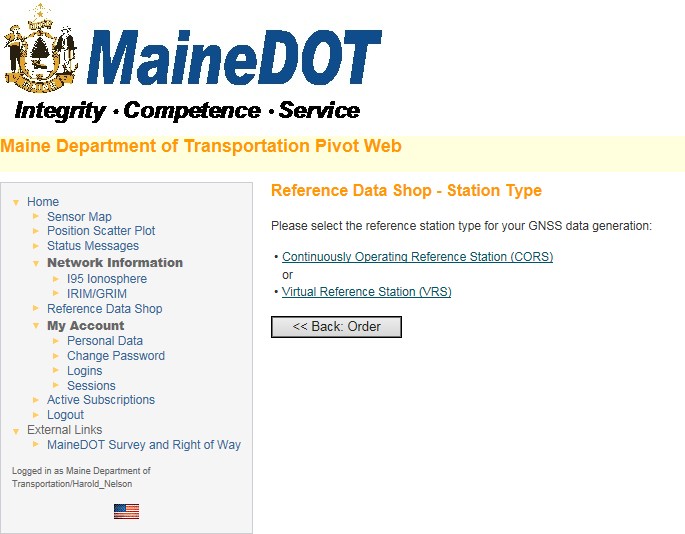 Note: Virtual Reference Station (VRS) is not an option.
From the listing on the right, select CORS from which you want data
(holding Ctrl key down allows you to do multiple selections)
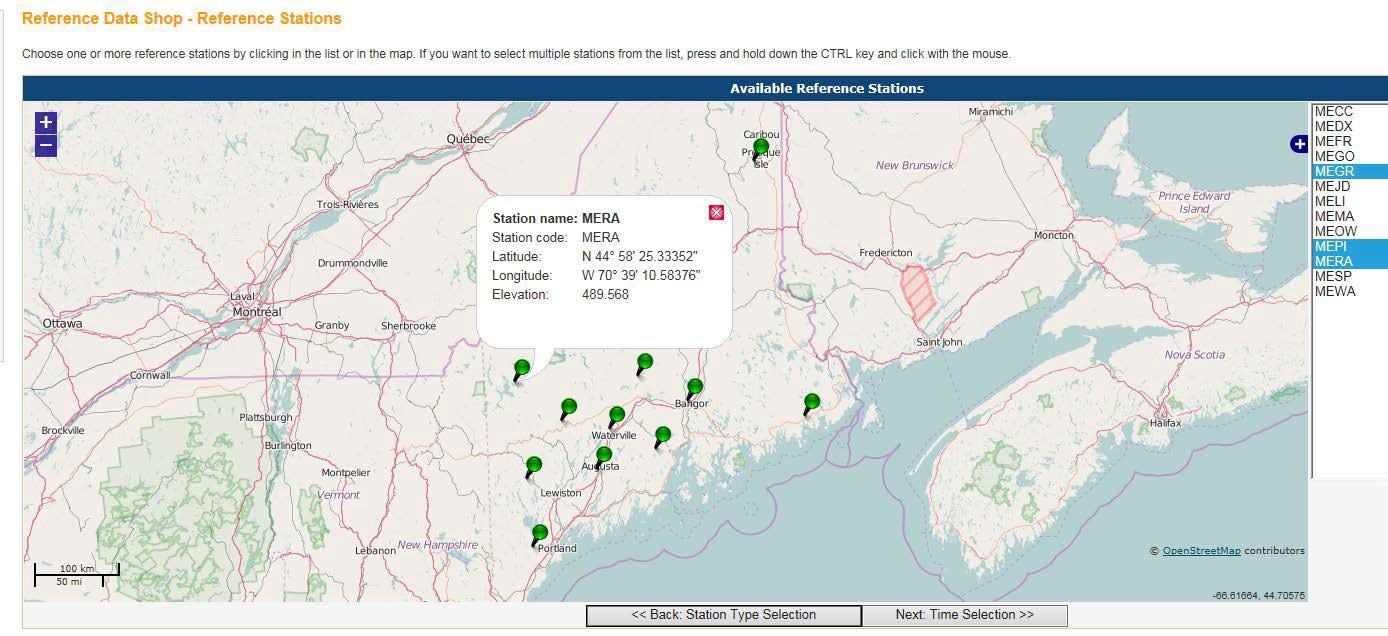 At bottom of screen Select:
Next:Time Selection
Select:
Date, Start Time, Duration and Interval (Epoch)
Note:
Start Time Input must be the earliest start time of the day and be entered as Greenwich Mean Time aka Coordinated Universal Time, or here as GPS Time.
Duration, in Hours and Minutes, must run to the shutdown time of the last station that day.
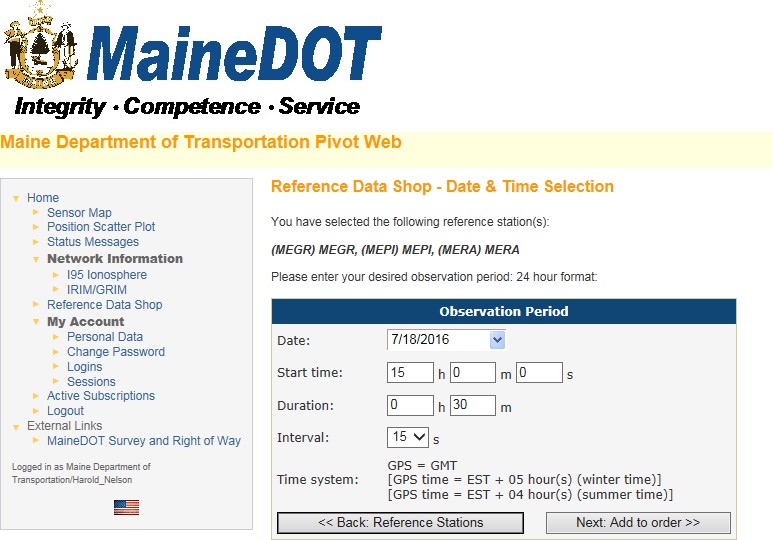 Now select:
Next: Add to order>>
Your Current Order
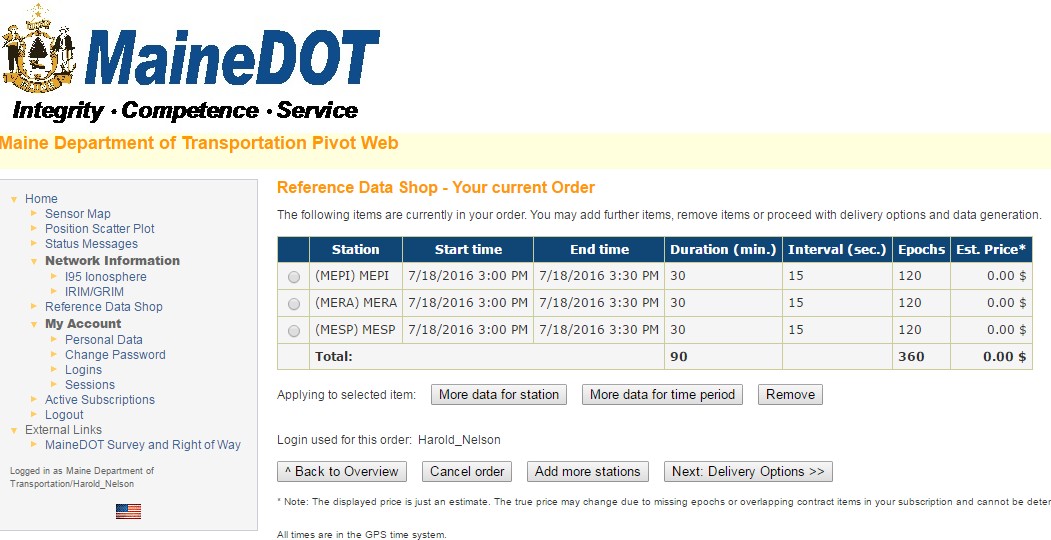 Disregard Note on pricing. There is no charge for MaineDOT GPS Data Select	Next: Delivery Options
Select Delivery Options
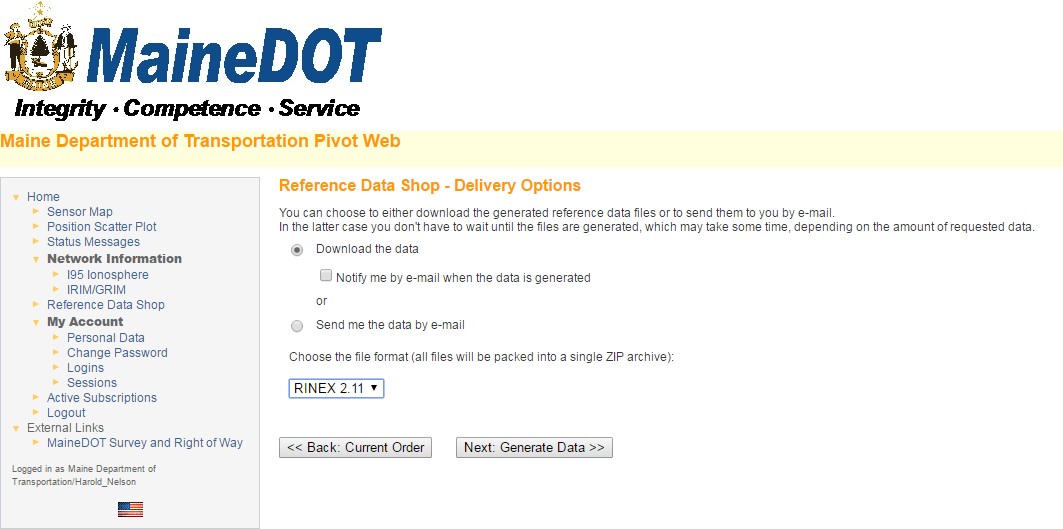 Select
Next: Generate Data
Review Order
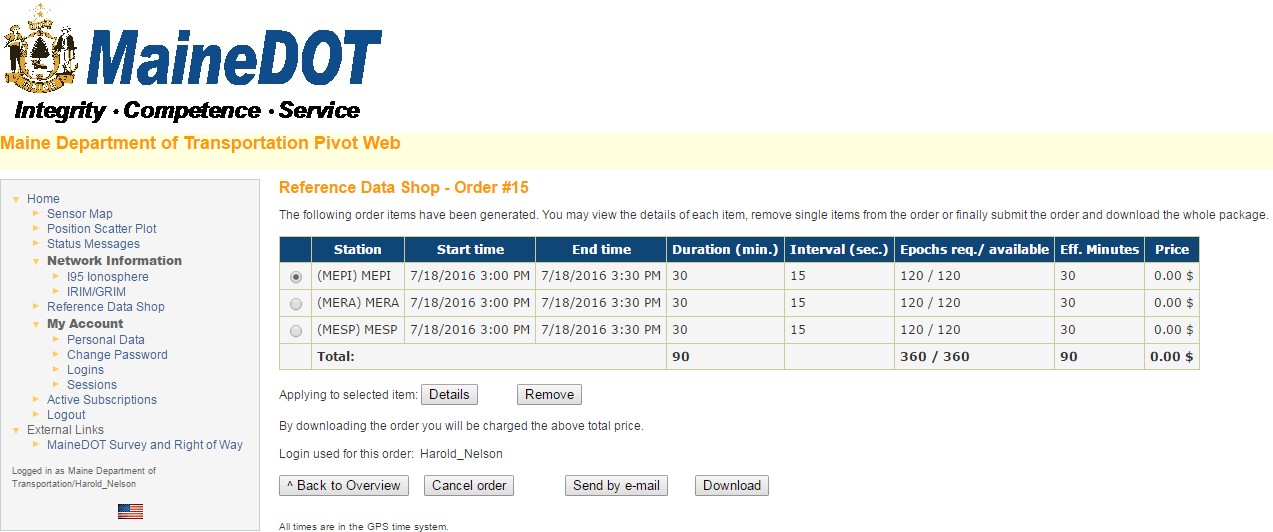 Send by email or Download
Sensor Map
CORS currently sending data to Augusta are shown in green.
CORS shown in red are not sending data to Augusta.
Depending on the problem, once green again, missing data will be sent to Augusta for the RINEX files.	Depending on the issue in some cases, data is not recoverable.
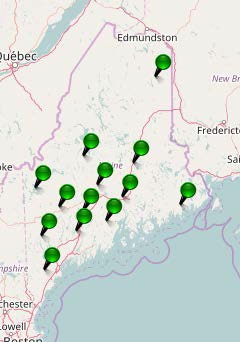 Questions and Comments?
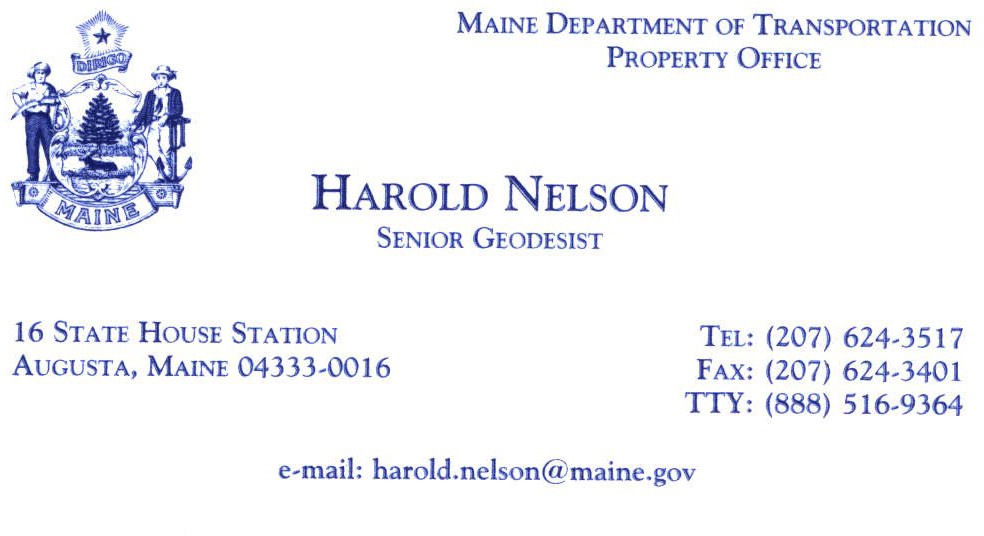